Результаты участия в проекте
Пелих О.В.,
директор МОУ «СОШ №42»
г. Магнитогорска
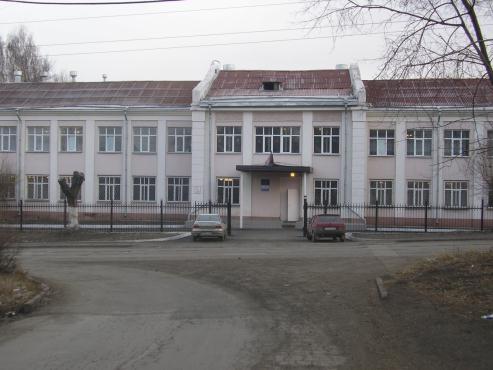 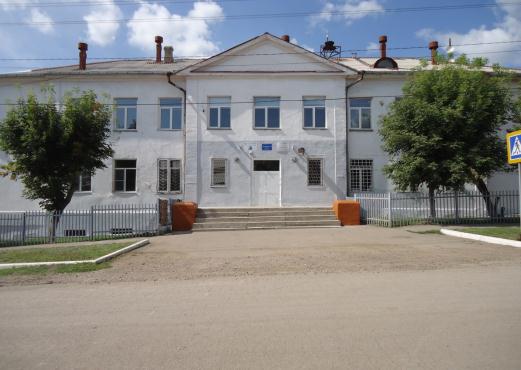 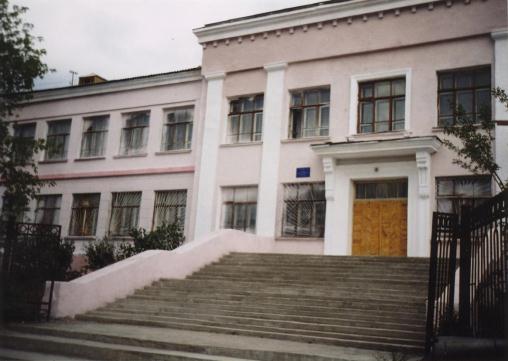 Отделение. Начальная школа
Отделение. Основная школа
Главный корпус
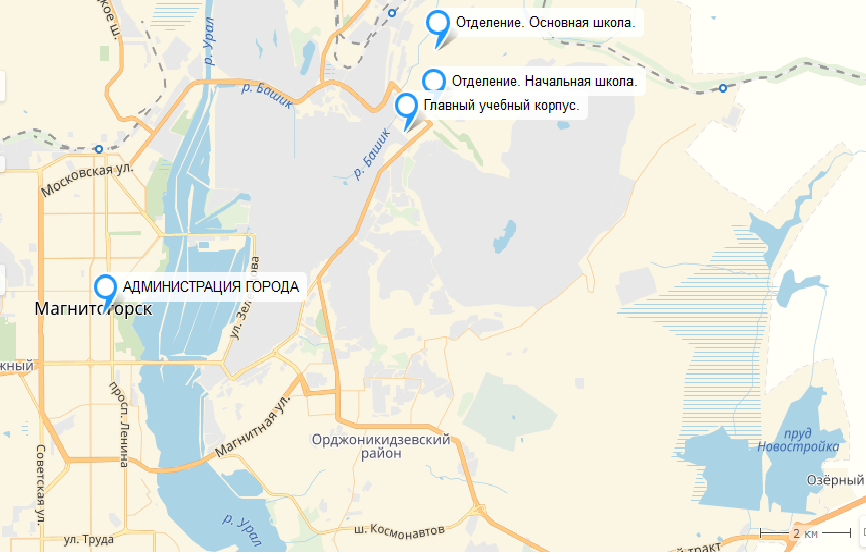 МОУ «СОШ № 42»
МОУ «СОШ № 42»
Создание пространства развития 
и реализации обучающихся 
в интеллектуально-творческой, 
спортивно-оздоровительной 
и духовно-нравственной 
деятельности
Привлечение родителей 
и социальных партнеров
 школы 
к реализации
 Программы развития
Формирование
 мотивации учителя
к саморазвитию.
Реализация 
системно-деятельностного 
подхода в урочной 
и внеурочной деятельности
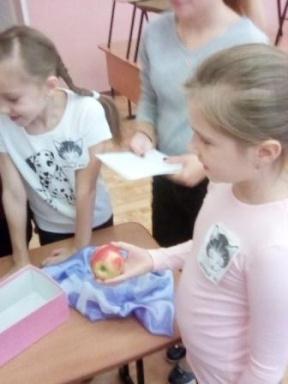 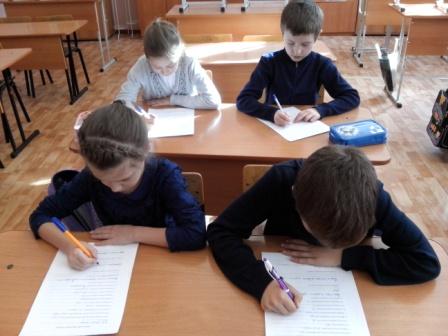 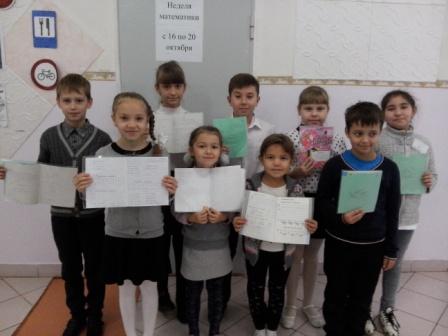 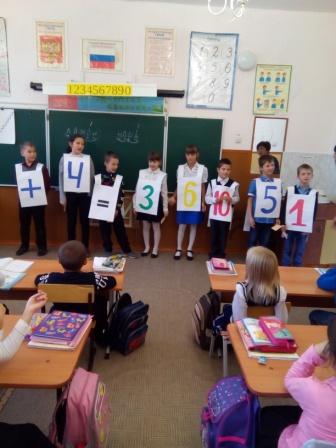 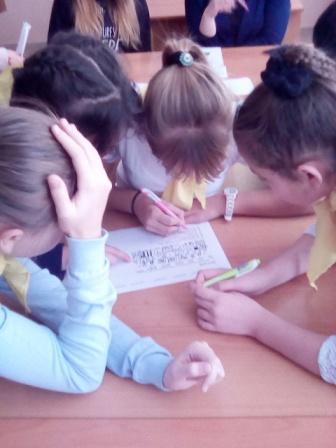 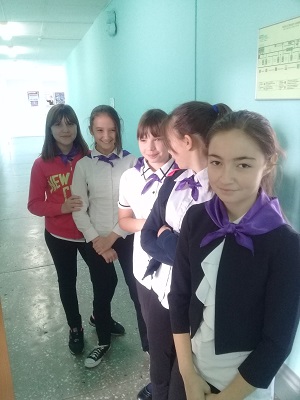 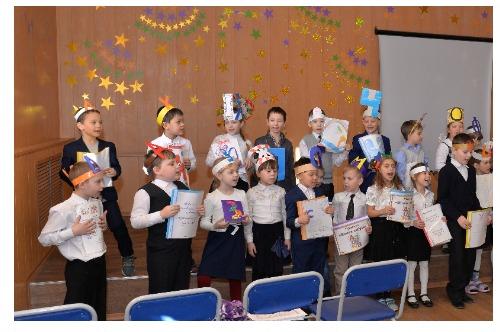 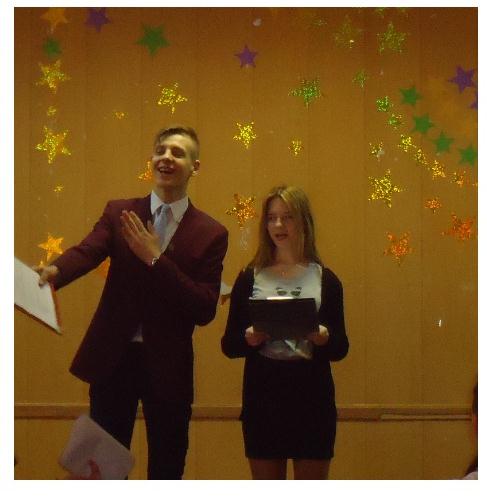 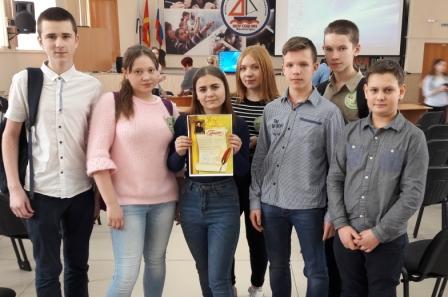